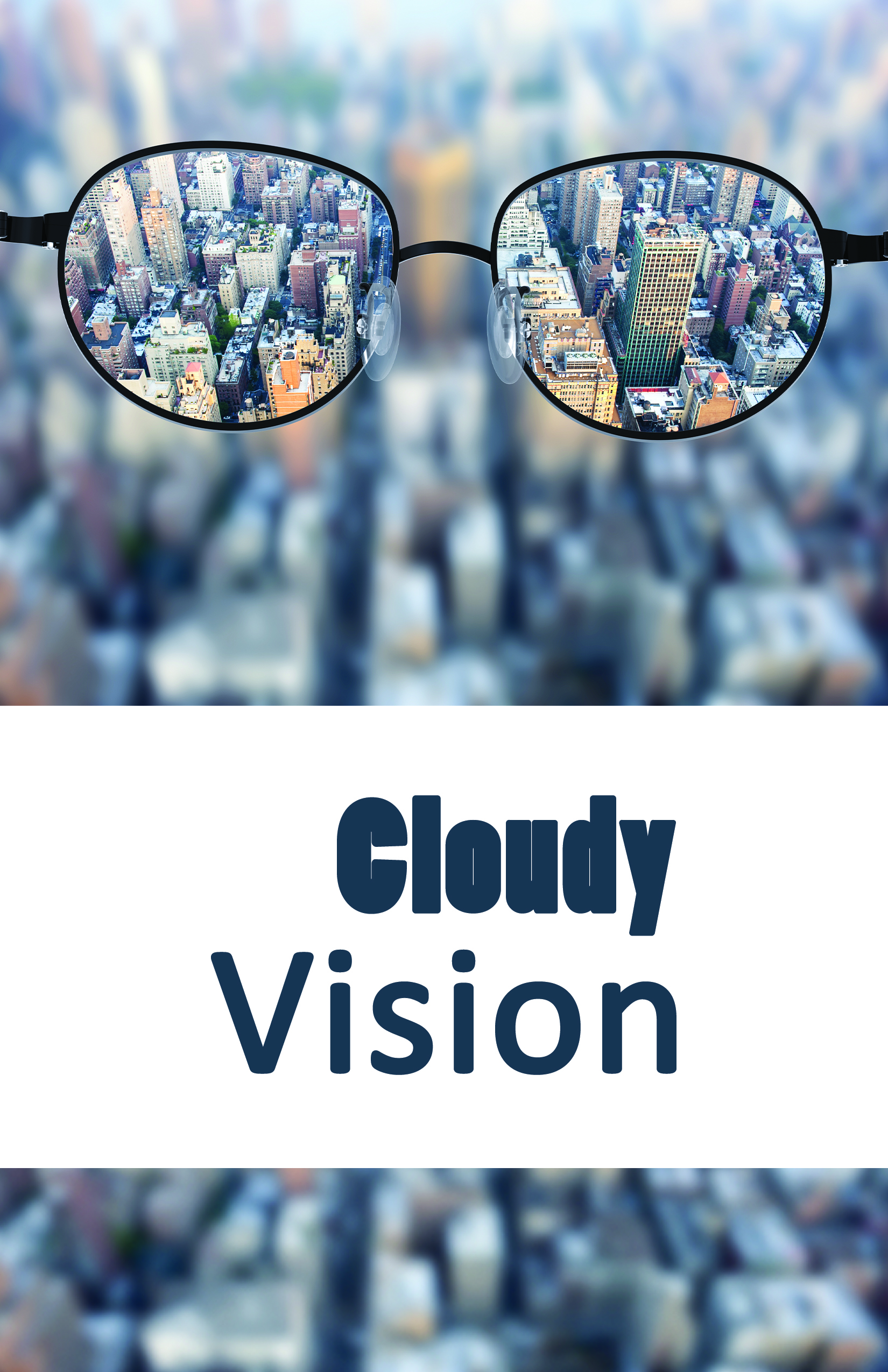 All humans are born into 
spiritual darkness.
Inherited Blindness: The Blindness of Adam’s Race
John 9:35-41
This man who was born blind was healed spiritually by placing his trust in Jesus.

Have I taken this same step of faith?
…of the Jews and Pharisees.
WillfulBlindness
They hear about the healing work of Jesus, but they harden their hearts toward Him each time.
*personal traditions
*prejudice
*pride
Do my convictions or traditions take precedent over what Scripture teaches?

Do I refuse to listen to the Word of God and change in light of Truth?

Does my pride stand in the way of true
repentance?
…the disciples
Partial Blindness:Cataracts
Cataracts are cloudy or blind spots that prevent us from focusing or seeing clearly.

Did they see the suffering around them?
Do we?
It is not inherited or willful blindness that is the greatest vision issue for most of us.

It is the cataracts of our hearts that blur our ability to see the world the way God sees the world.
…things we don’t know

…things we don’t do
Spiritual Blind Spots
Spending time reading Scripture, praying, and practicing spiritual disciplines is essential in clearing our vision.

The Bible is the greatest revelation 
of who He is.
Being familiar with Scripture and 
having been in the faith a long time are 
the biggest challenges to a healthy spiritual vision.
Are we blind to the fact that we
are not acting on what we are 
told in Scripture? 

James 1:22-27
Our knowledge of Christ and
relationship with Him should affect 
our hearts, 
how we speak,
 and how we behave.
…should motivate us to show grace to everyone around us.
Correct Vision
Is my vision cloudy? What are my blind spots?